Determining Where Atmospheric Rivers Get Their Moisture
Background MJO divergence moisture flux in ARs
Objective
Identify moisture sources for North Pacific atmospheric rivers (ARs) and assess how different modes of variability modulate these sources, influencing the frequency of landfalling ARs.
Approach
Calculate the background divergent component of the integrated moisture flux (DIVT) in ARs from 38 years of daily global reanalysis data.
Analyze the seasonal, sub-seasonal and interannual variability of sources of moisture and direction of transport within and outside ARs. 
Impact
The background AR DIVT shows that monsoonal circulation leads to a seasonal northwest/southeast movement of the AR frequency climatology. 
At the intra-seasonal scale, propagation of the Madden-Julian Oscillation (MJO) introduces an anti-clockwise rotation of the background DIVT, making AR landfall over the west coast of North America most likely during phases 7 and 8. 
A strong El Niño favors landfall over the U.S. West Coast via a similar mechanism as MJO.
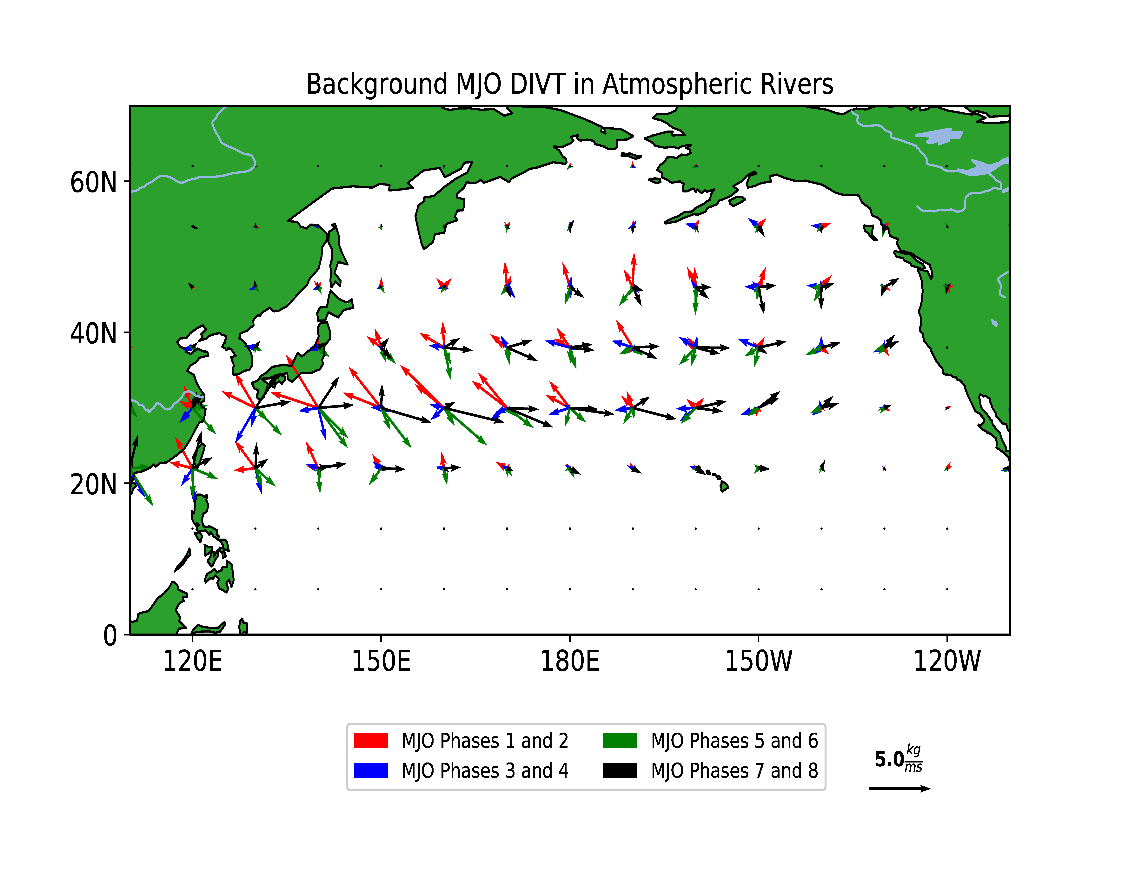 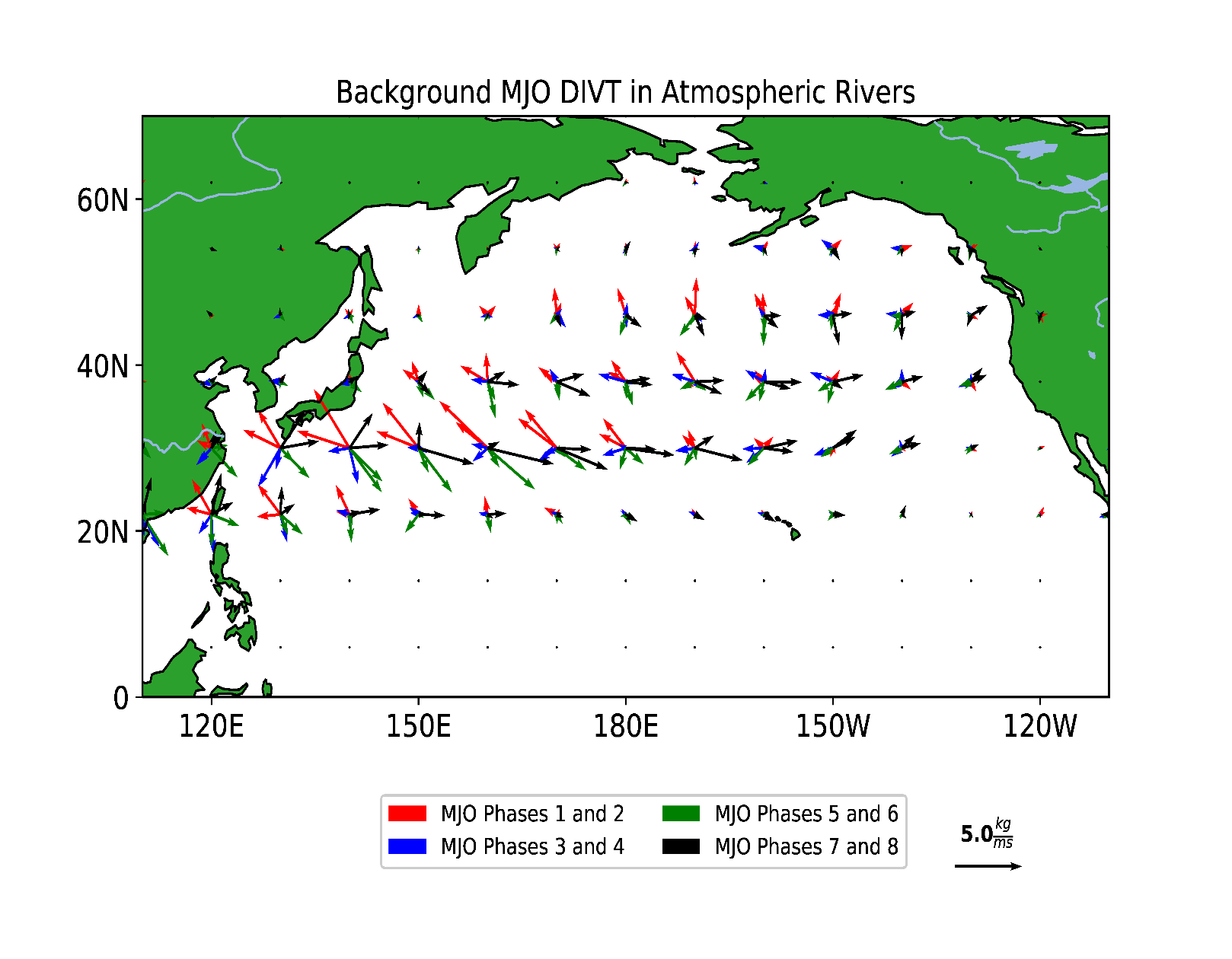 A representation of the counterclockwise rotation of the MJO divergent moisture flux anomalies with the corresponding MJO phases. The MJO modulates the direction of the moisture transport and the likelihood of ARs making landfall.
S. Hagos, L. R. Leung, O. Garuba, & C. M. Patricola, “Influence of Background Divergent Moisture Flux on the Frequency of North Pacific Atmospheric Rivers,” Journal of Climate, 34(15), 6129-6139, (2021). [DOI: 10.1175/JCLI-D-21-0058.1]
[Speaker Notes: http://www.pnnl.gov/science/highlights/highlights.asp?division=749]